Information SessionHealthcare Science Assistant Level 2Healthcare Science Associate Level 4
Who are Dynamic Training?
Delivering:
Apprenticeships
Adult Education
Bespoke Training Solutions
Established in 2007 

Offices in Uxbridge and Hartlepool
Supporting circa 500 learners on a variety of programmes at any one time
Over 80 NHS Trust choose Dynamic Training with their ongoing Learning & Development Needs
Retained our Ofsted “good” inspection grade in Sept 2021
Part of Calder Holding BV 
13 companies with 1000+ employees in the UK and the Netherlands.
Matrix Accredited

Skills for Health Quality Mark

A disability confident employer
What Is An Apprenticeship Standard?
An apprenticeship is a work-based learning programme
Developed by employers from industry
An apprenticeship consists of:
Knowledge of the areas involved in the staff's role at the appropriate level
Skills the learner is expected to demonstrate competently
Behaviours expected for the job role
Upskilling in maths and English and achievement of functional skills (if not exempt)
Achievement of a certificate, Diploma or other qualification  / exams subject to the needs of the apprenticeship standard
[Speaker Notes: Apprenticeships are work-based training programmes
Industry Standards which have been developed by employers so for health this would be: NHS Trusts, General Practice, independent providers and hospices facilitated by Skills for Health and in partnership with Health Education England.]
An apprenticeship is built upon an agreed partnership between
Accessible Apprenticeships
Accessible apprenticeships means providing apprenticeships to -individuals with special educational needs and disabilities – in adulthood referred as individuals with learning difficulties or disabilities and/or Autism. 

Dynamic Training deliver accessible apprenticeship across our portfolio of programmes
Apprentices that are accessible may:
Be part time.
Require a job coach to support in the workplace. 
Take longer to onboard. 
Require adaptations to the working practices/environment
Reasonable adjustments to learning and assessment
Reasonable adjustments can be made for example:
Extra time allowance 
Reader / scriber
Assistive technology 
Alternative assessment methods
British sign language interpreter 
Timed rest breaks
121 support
Increased support.
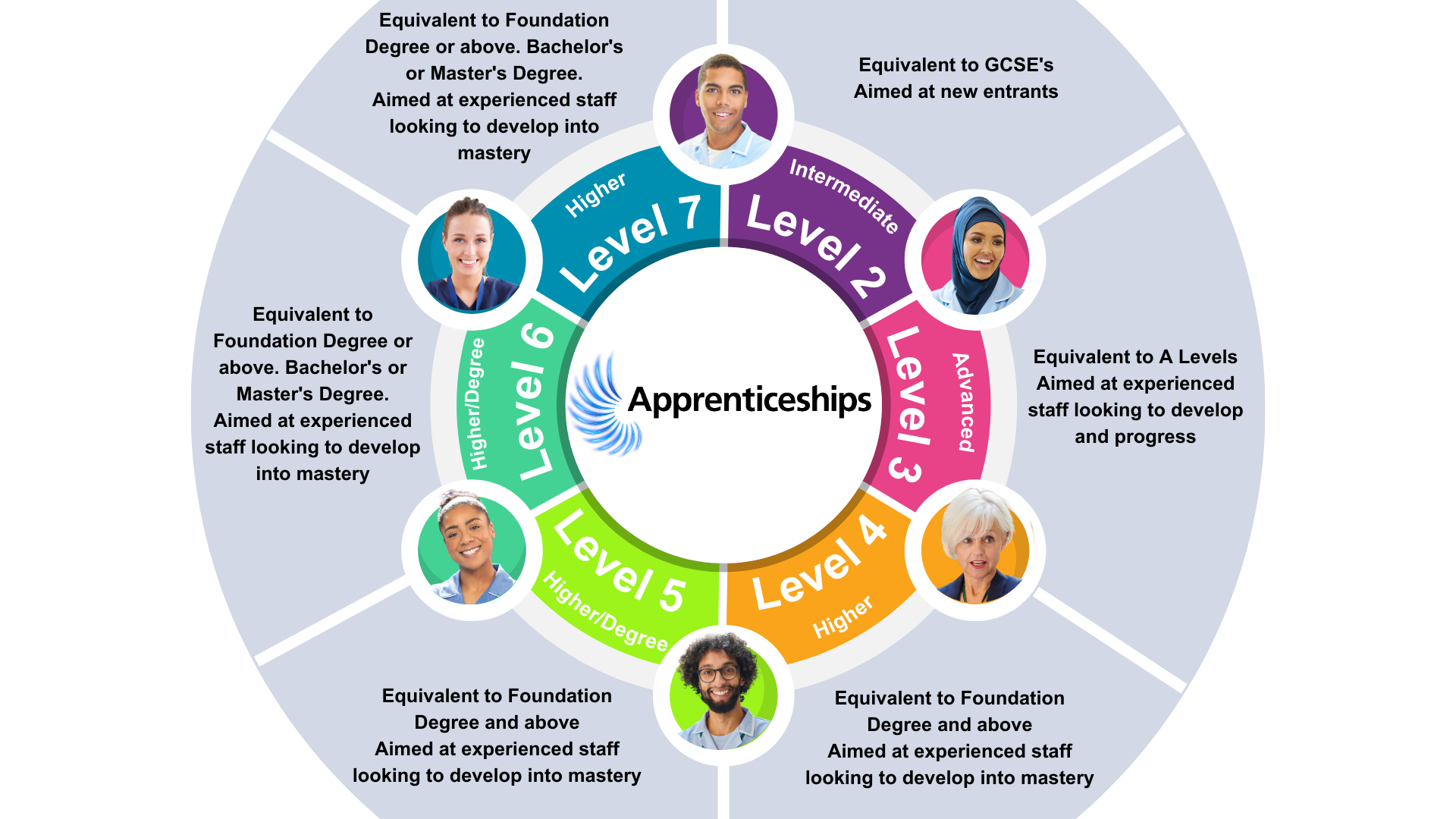 What are ApprenticeshipStandards?
[Speaker Notes: Level 2 is suitable for staff who are new to or transferring from other roles into the department or workplace. 
Level 3 may be staff who are new or often existing staff who wish to consolidate their practice to progress to a higher role or e.g. in Healthcare into nursing or Higher Education.
Level 4-5 are more advanced and would be for staff transitioning to higher banding or Degree level.
Level 6 and 7 are Apprenticeship Degree and Apprenticeship Masters Degree

Apprenticeships timeframes can vary; 
Typically, a Level 2 apprenticeship takes 12 months plus EPA to complete
Typically, a Level 3 apprenticeship takes 18 months plus EPA to complete
Understanding how academic qualifications relate to apprenticeships;]
Functional Skills & Developing English & Maths
Functional skills in maths and English is a mandatory component of all apprenticeship programmes

Learners cannot achieve their apprenticeship without achievement of Functional Skills

You are exempt from completing Functional Skills if you have GCSE A*-C/9-4 or equivalent and proof of this

If you are required to complete Functional Skills, you are expected to achieve these within the first six to nine months of provision

Learners who are working at more than one level below the required level of Functional Skills will not be able to progress onto the programme

Development of maths and English is a core component of the programme irrespective of exemptions for those that need / want upskilling
[Speaker Notes: Explain NARIC, equivalents

Support with FS is available to all – give memory burn example  - not just about achievement.  Even if exempt. 
You have until your first planning meeting to produce FS exemptions certs otherwise you will need to achieve your Functional Skills.]
Healthcare Science Assistant Level 2
HCSAs perform a range of low risk, routine technical and scientific procedures usually within one broad area of HCS, following specific protocols and in accordance with health, safety, governance and ethical requirements. HCSAs work using standard operating procedures, initially under direct supervision but increasingly with experience, under indirect supervision.
What will the learner achieve?
Healthcare Science Assistant Level 2 Apprenticeship
Healthcare Science Assistant Diploma Level 2 
Level 1 or 2 Functional Skills in maths and English (If applicable)
Healthcare Science Assistant  - Level 2
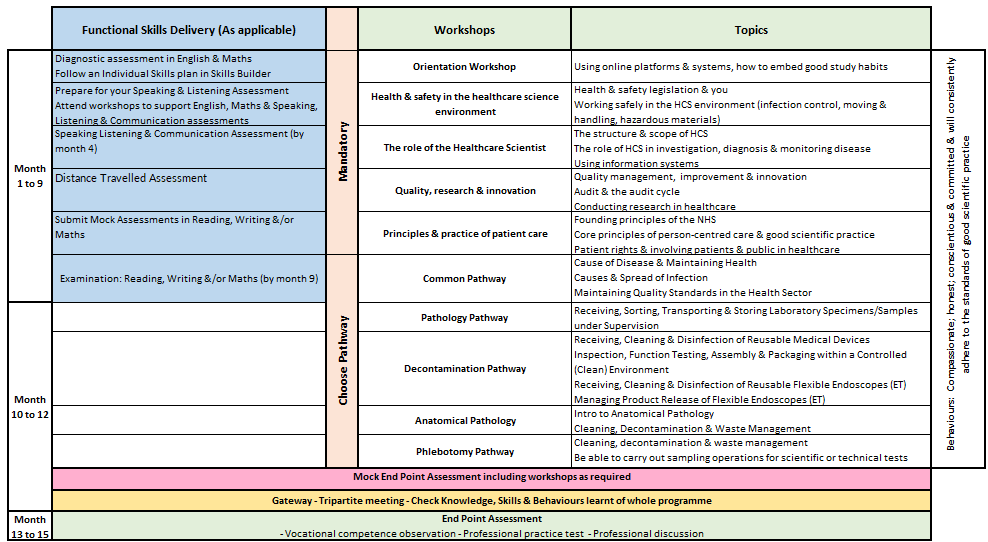 Healthcare Science Associate Level 4
This apprenticeship is perfect for a variety of Healthcare Science Associate roles.
The clinical scientific environment determines the context of the HCS Associate work/role.
The apprentices will achieve:
Healthcare Science Associate Apprenticeship Standard Level 4 Certificate
Healthcare Science Associate Diploma Level 4
Level 2 Functional Skills in maths and English (if applicable)
Healthcare Science Associate - Level 4
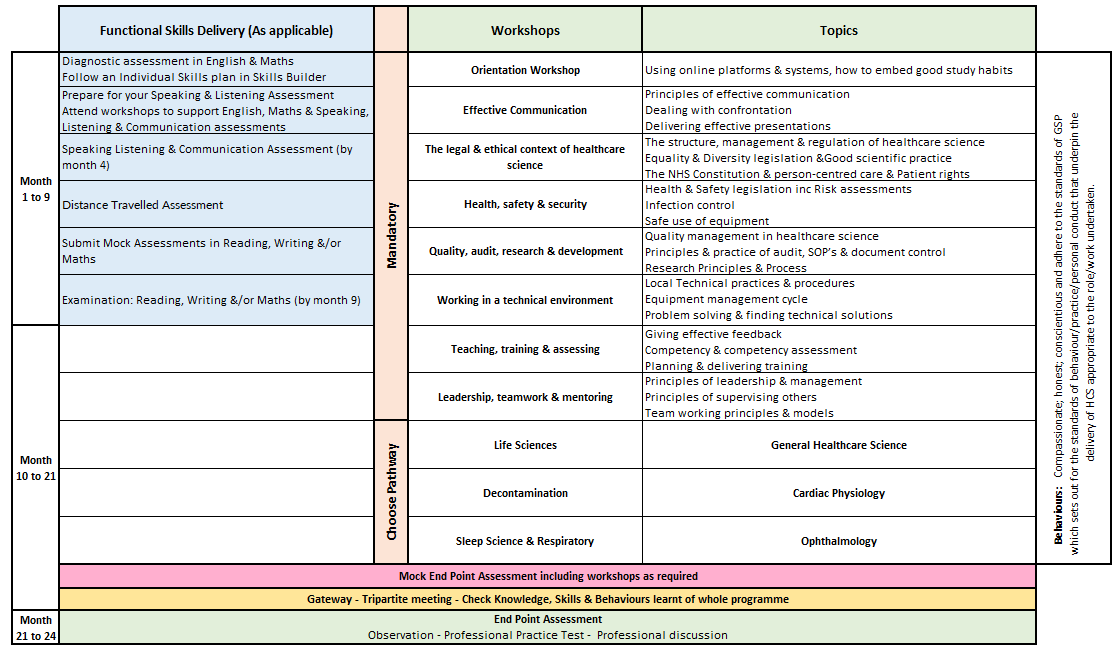 End Point Assessment
End Point Assessment (EPA) happens at the end of the programme
Apprentices need to pass this to achieve their apprenticeship
 
EPA involves independent assessment at the end of the programme which includes:
Professional Practice Test
Vocational Competence Observation
Professional Discussion

From this apprentices can achieve: Fail, Pass, Merit or Distinction
[Speaker Notes: Explain end of the program – achievement of standard, and Functional skills
All off the job has been completed]
The Apprentice Journey
[Speaker Notes: Pre programme start

Information Advice and Guidance– informed decision – right learner, right time, right programme.
Application to check eligibility and identify prior experience and learning must be completed 
Skillscan to identify prior learning and experience against the standard
Potential apprentices complete the Skills Builder online assessments prior to confirmation to ensure learner is at right level of English and maths. Signposting to support to upskill offered.
Cognassist neurodiversity assessment: helps learners identify their learning style and supports with strategies which are built into their portfolio with the support of their skills coaches. 
Meeting with manager, coach and apprentice to confirm and agree learning plan.
Programme Start

Induction - official start to programme
Online workshops once/twice a month for duration of programme
      via Zoom, fully interactive.

Coach support – remotely via an eportfolio monthly booked session plus ongoing communication

Assessment in the workplace - observations or witness statements every 12 weeks

Review every 12 weeks (manager/mentor, learner, skills and development coach)

Additional Functional & Digital Skills embedded into our taught sessions as well as providing additional support through Skills Builder and online sessions]
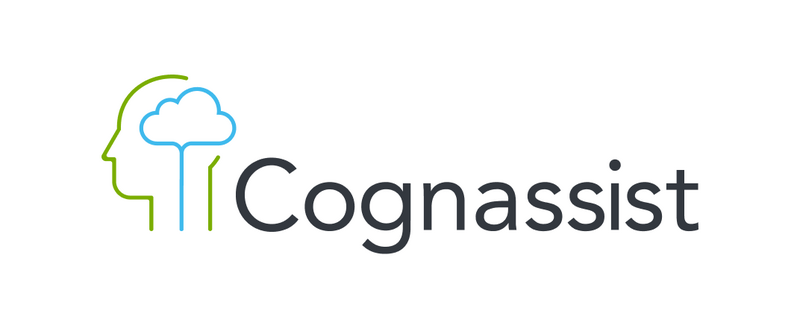 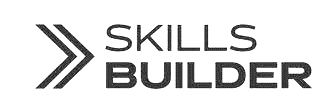 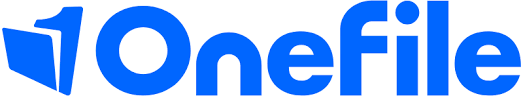 E-learning Tools and Portals
The tools learners use to support achievement of their apprenticeship programme
Dedicated Learning Time
[Speaker Notes: Independent learning / time for study – reading, watching developmental videos, research tasks and projects
In work learning – Shadowing, stepping up, coaching, mentoring]
Off the Job Learning
To be eligible:
At least 20% of the apprentice’s normal working hours must be spent on off-the-job training

For apprentices working 30 hours or more per week this is an average of 6 hours of off-the-job training per week over the planned duration

Apprentices will need to complete evidence of ‘off the job’ by logging this on their OneFile e-portfolio

Off the job learning is reviewed with Learner, Line Manger and Skills Development coach at every progress visit.
[Speaker Notes: To be eligible for government funding at least 20% of the apprentice’s normal working hours, capped at 30 hours per week over the planned duration of the apprenticeship practical period, must be spent on off-the-job training

This means that the minimum requirement, for apprentices working 30 hours or more per week is an average of 6 hours of off-the-job training per week (i.e., 20% of 30 hours) over the planned duration

Apprentices will need to complete evidence of ‘off the job’ by logging this on their OneFile e-portfolio

Off the job learning is reviewed with Learner, Line Manger and Tutor at every progress visit]
Off the job – what counts?
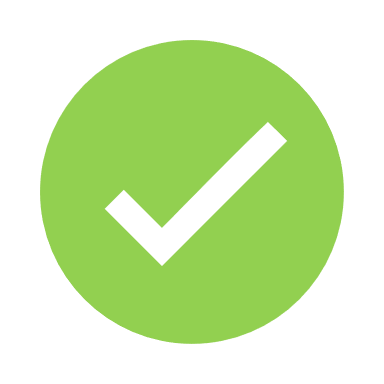 Visiting other departments
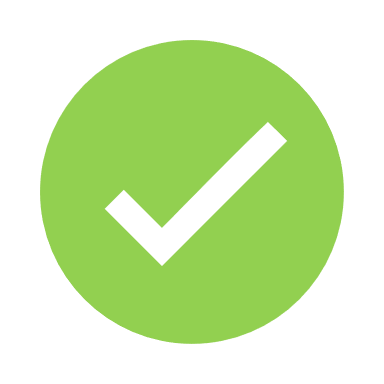 Off the job is anything in the workplace that is new learning and moves an apprentice towards the successful completion of an apprenticeship standard.
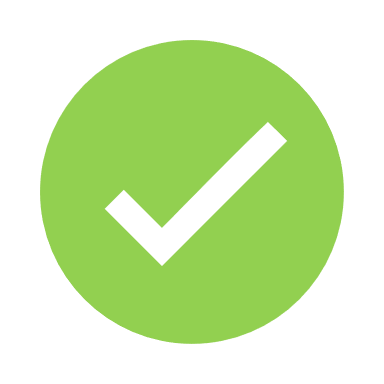 E-portfolio
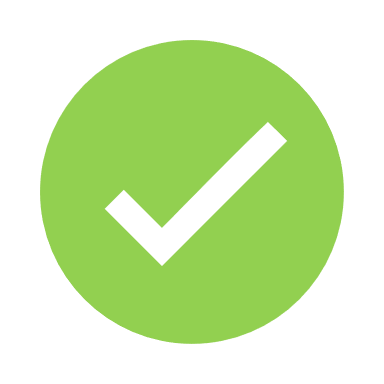 Conferences
Roleplay
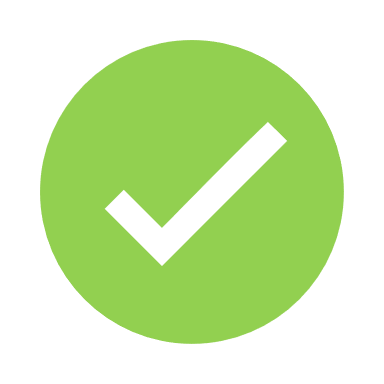 Inhouse training
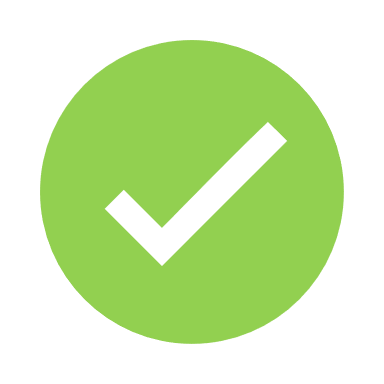 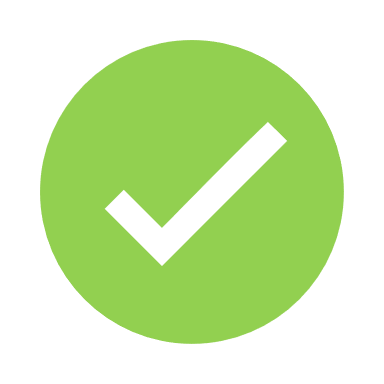 Reflective journal
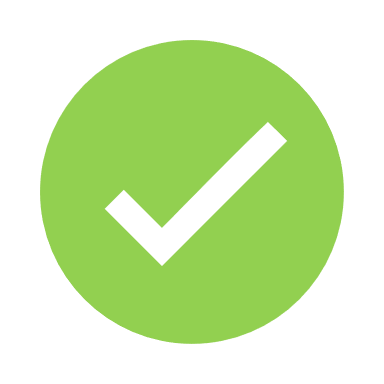 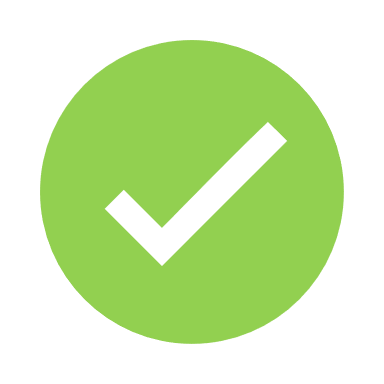 Coaching sessions
Departmental
rotation
Mentoring
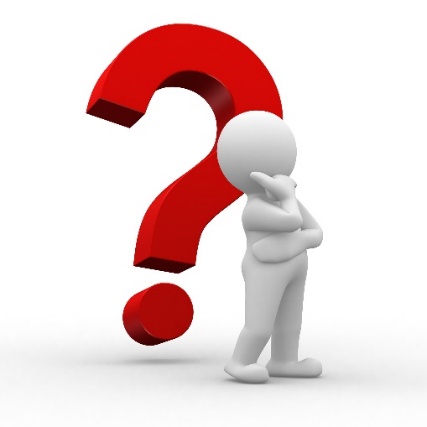 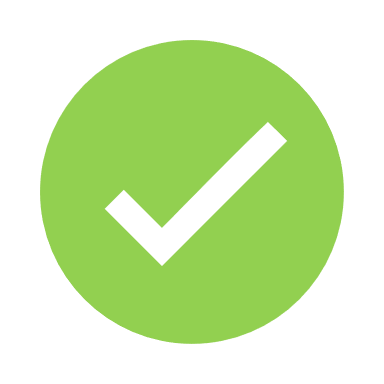 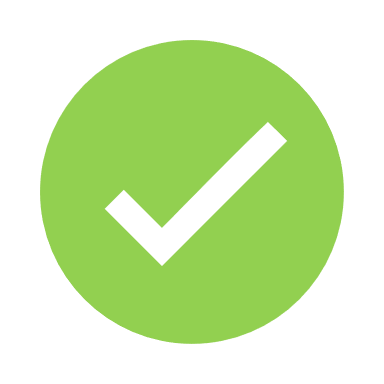 Written assignments
Research
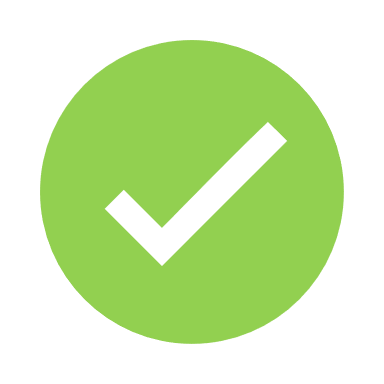 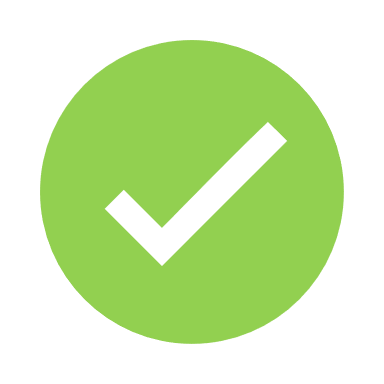 Classroom or taught sessions
Team training
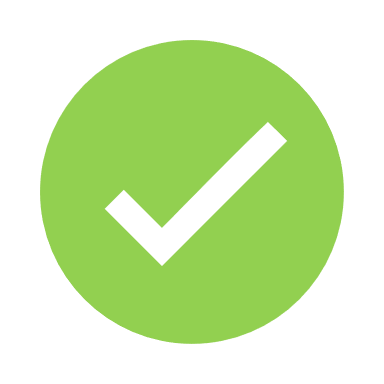 Simulation 
exercises
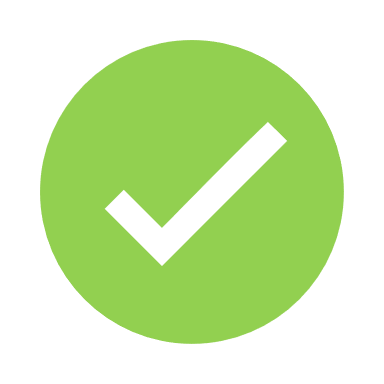 Workshops
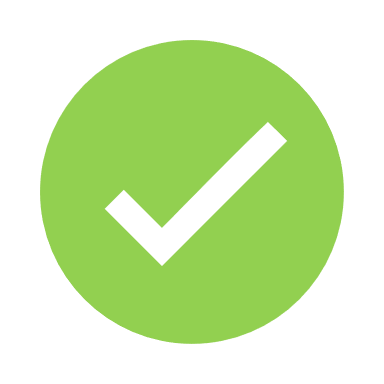 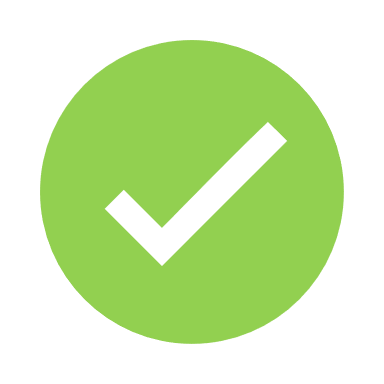 One to ones
Shadowing colleagues
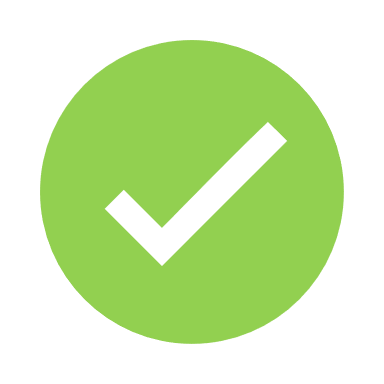 Independent research
What’s everyone’s responsibilities?
The Apprentice
Line Manager / Mentor
Dynamic Training
Complete work meeting the targets set

Attend any training sessions made available to them

Communicate clearly and regularly with their Skills and Development Coach

Commence Functional Skills from the beginning of their programme 
Complete off-the-Job activity every month
Support development of the learner, giving opportunity to practice new skills attained in the workplace

Allow the learner to attend all agreed Tutor sessions

Support with off-the-job learning identification and time

Support the apprentice to undertake all tasks

Attend progress reviews
Create an individual learning plan
Identify any recognition of prior learning
Provide quality training, support and assessment
Provide regular feedback and development opportunities
Adapt delivery and assessment to meet individual needs were applicable
[Speaker Notes: Support the apprentice to undertake all tasks e.g. through work shadowing other departments]
Questions For Reflection?
Mentoring an Apprentice Workshops
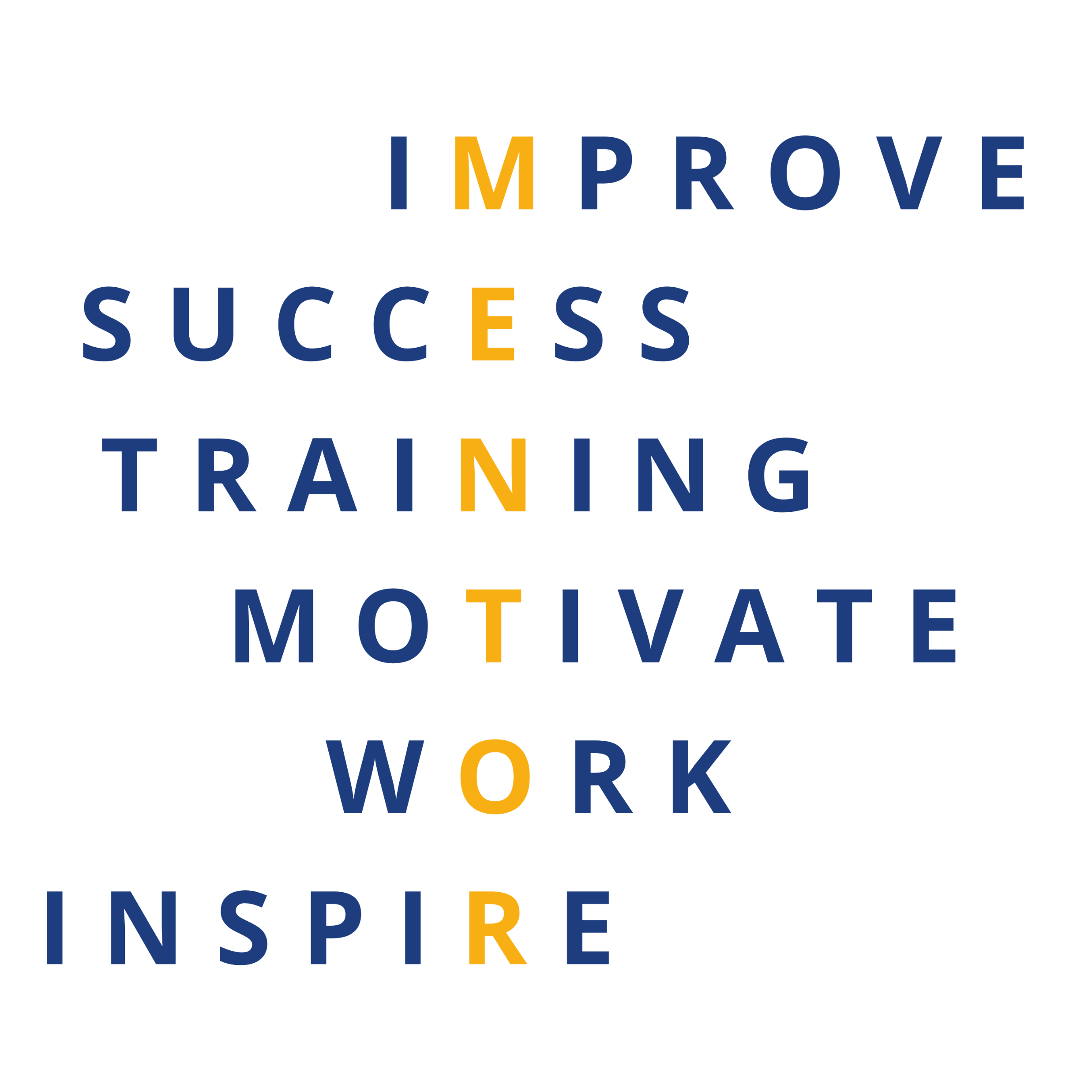 Aimed at the learner’s line manager or mentor

Workshops are delivered monthly online – two hours

By the end of the session, you will be able to:
Describe the structure of an apprenticeship programme
Explain the principles that underpin the mentoring process
Initiate and establish a mentoring process with an apprentice
Any questions ?
hello@dynamictraining.org.uk

Thank you.